Figure 6. Functions of Kal9 and Kal12 are distinguishable. (A) Diagram of shRNAs targeting transcripts encoding Kal9 ...
Cereb Cortex, Volume 25, Issue 10, October 2015, Pages 3487–3501, https://doi.org/10.1093/cercor/bhu182
The content of this slide may be subject to copyright: please see the slide notes for details.
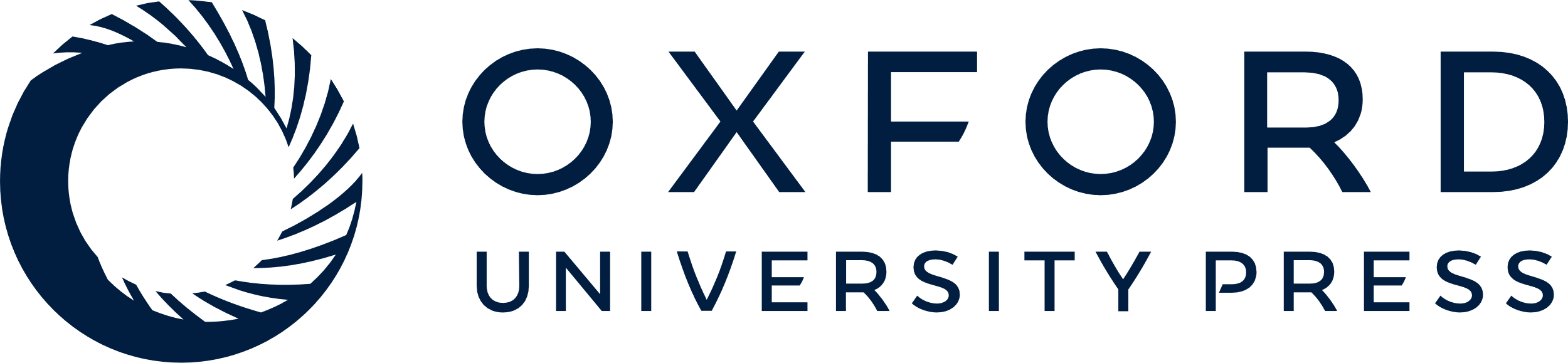 [Speaker Notes: Figure 6. Functions of Kal9 and Kal12 are distinguishable. (A) Diagram of shRNAs targeting transcripts encoding Kal9 and Kal12; the Kal9 shRNA targets a site in the 3′-untranslated region. The proteins encoded by the Kal Kinase expression vectors are shown. Below: pEAK Rapid cells co-transfected with vectors encoding IgFN-Kal Kinase or EGFP-Kal Kinase (1 μg kinase vector and 1 μg control or Kal12 shRNA vector). The same cells were transfected with vectors encoding Kal12 (2 μg) and the Kal12 shRNA (0.1, 0.2, or 0.5 μg) and extracted 24 h later. (B) Examples of rat hippocampal neurons transfected at the time of plating with control (Scr) shRNA, Kal9 shRNA, Kal12 shRNA, or Spec8 shRNA; cultures were fixed at DIV2 and neurite number and branching were evaluated. (C) Hippocampal neurons co-transfected with control (Scr), Kal9 shRNA, Kal12 shRNA, or a mixture containing both Kal9 and Kal12 shRNAs were visualized in the same manner at DIV4; all cultures received 2 μg shRNA vector. (D) Summary of data for primary neurite and branch point number in hippocampal neurons expressing the indicated shRNAs for different periods of time. *P < 0.05, **P < 0.01 to control shRNA; #P < 0.01, ##P < 0.05 to Spec8 shRNA. Quantification used data pooled from 5 to 9 separate experiments (including Kal9GFP rescue experiments); 24–69 neurons per group per experiment were analyzed. (E) Representative images of DIV4 neurons co-transfected with Kal9 shRNA and Kal9GFP. (F) Quantification of Kal9GFP alone (no DsRed), Kal9 shRNA, and Kal9GFP/Kal9 shRNA co-transfected neurons at DIV4 and DIV7. *P < 0.05. Kal9GFP alone data from the Kal9 shRNA + Kal9GFP and Kal12 shRNA + KalGFP experiments were pooled. (G) Representative images of DIV4 neurons transfected with Kal12 shRNA and vector encoding Kal9GFP fusion protein. Scale bar: 50 μm. (H) Quantification of Kal12 shRNA and Kal9GFP/Kal12 shRNA co-transfected neurons at DIV4 and DIV7. *P < 0.05. Four separate experiments were conducted; 13–25 neurons per group per experiment were analyzed.


Unless provided in the caption above, the following copyright applies to the content of this slide: © The Author 2014. Published by Oxford University Press. All rights reserved. For Permissions, please e-mail: journals.permissions@oup.com]